扁平化商务演示通用模板
演讲人：xiazaii
时间：2020.4.1
目录
第一章
第二章
第三章
第四章
标题内容
标题内容
标题内容
标题内容
副标题
副标题
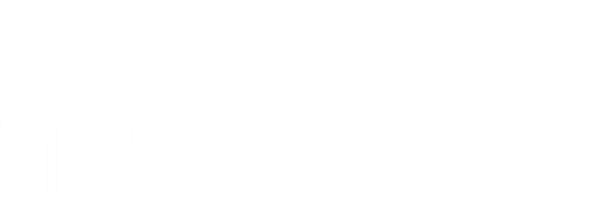 副标题
副标题
第一章
标题内容填在这里
标题内容
内容填在这里，内容填在这里
内容填在这里，内容填在这里
内容填在这里，内容填在这里
内容填在这里，内容填在这里
内容填在这里，内容填在这里
内容填在这里，内容填在这里
内容填在这里，内容填在这里
内容填在这里，内容填在这里
1
2
3
4
5
6
标题内容
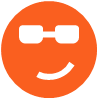 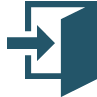 工作时间安排
工作时间安排
工作时间安排
工作时间安排
工作时间安排
工作时间安排
指导并监督研发部门执行公司研发战略和年度研发计划；
指导并监督研发部门执行公司研发战略和年度研发计划；
指导并监督研发部门执行公司研发战略和年度研发计划；
指导并监督研发部门执行公司研发战略和年度研发计划；
指导并监督研发部门执行公司研发战略和年度研发计划；
指导并监督研发部门执行公司研发战略和年度研发计划；
标题内容
这里是内容，填在这里
这里是内容，填在这里
这里是内容，填在这里
这里是内容，填在这里
这里是内容，填在这里
这里是内容，填在这里
这里是内容，填在这里
这里是内容，填在这里
这里是内容，填在这里
这里是内容，填在这里
标题内容
标题内容
标题内容
标题内容
这里是内容，填在这里
这里是内容，填在这里
这里是内容，填在这里
这里是内容，填在这里
这里是内容，填在这里
这里是内容，填在这里
这里是内容，填在这里
这里是内容，填在这里
这里是内容，填在这里
这里是内容，填在这里
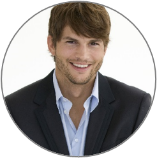 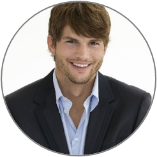 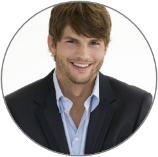 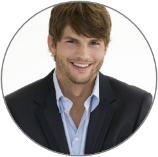 李先生
王先生
赵先生
张先生
根据公司发展战略，拟定公司中远期研发计划，把握研发方向；指导并监督研发部门执行公司研发战略和年度研发计划；组建优秀的产品研发团队，审核及培训考核有关技术人员。
根据公司发展战略，拟定公司中远期研发计划，把握研发方向；指导并监督研发部门执行公司研发战略和年度研发计划；组建优秀的产品研发团队，审核及培训考核有关技术人员。
根据公司发展战略，拟定公司中远期研发计划，把握研发方向；指导并监督研发部门执行公司研发战略和年度研发计划；组建优秀的产品研发团队，审核及培训考核有关技术人员。
根据公司发展战略，拟定公司中远期研发计划，把握研发方向；指导并监督研发部门执行公司研发战略和年度研发计划；组建优秀的产品研发团队，审核及培训考核有关技术人员。
标题内容
1
3
4
2
研发部总监
研发部总监
研发部总监
研发部总监
工作效率
标题内容
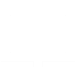 指导并监督研发部门执行公司研发战略和年度研发计划；组建优秀的产品研发团队，审核及培训考核有关技术人员。
2015
2016
工作效率
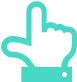 1
指导并监督研发部门执行公司研发战略和年度研发计划；组建优秀的产品研发团队，审核及培训考核有关技术人员。
工作效率
工作效率
指导并监督研发部门执行公司研发战略和年度研发计划；组建优秀的产品研发团队，审核及培训考核有关技术人员。
指导并监督研发部门执行公司研发战略和年度研发计划；组建优秀的产品研发团队，审核及培训考核有关技术人员。
2
工作效率
工作效率
指导并监督研发部门执行公司研发战略和年度研发计划；组建优秀的产品研发团队，审核及培训考核有关技术人员。
指导并监督研发部门执行公司研发战略和年度研发计划；组建优秀的产品研发团队，审核及培训考核有关技术人员。
3
标题内容
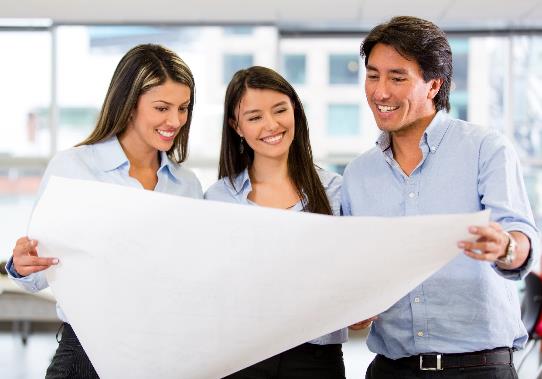 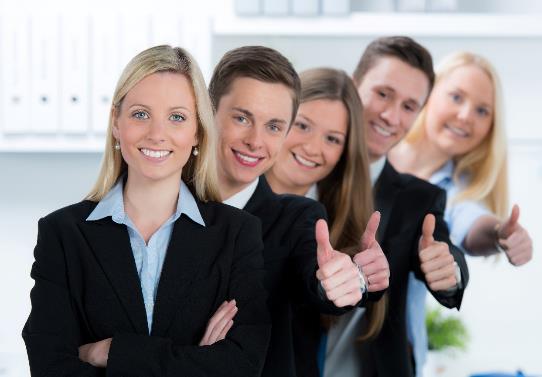 这里填写图片介绍内容，可以是公司介绍、团队成员介绍等内容。这里填写图片介绍内容，可以是公司介绍、团队成员介绍等内容。这里填写图片介绍内容，可以是公司介绍、团队成员介绍等内容。这里填写图片介绍内容，可以是公司介绍、团队成员介绍等内容。这里填写图片介绍内容，可以是公司介绍、团队成员介绍等内容。这里填写图片介绍内容，可以是公司介绍、团队成员介绍等内容。
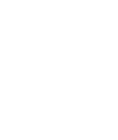 标题内容
内容填在这里，内容填在这里内容填在这里，内容填在这里内容填在这里，内容填在这里内容填在这里，内容填在这里
内容填在这里，内容填在这里内容填在这里，内容填在这里内容填在这里，内容填在这里内容填在这里，内容填在这里
内容填在这里，内容填在这里内容填在这里，内容填在这里内容填在这里，内容填在这里内容填在这里，内容填在这里
内容填在这里，内容填在这里内容填在这里，内容填在这里内容填在这里，内容填在这里内容填在这里，内容填在这里
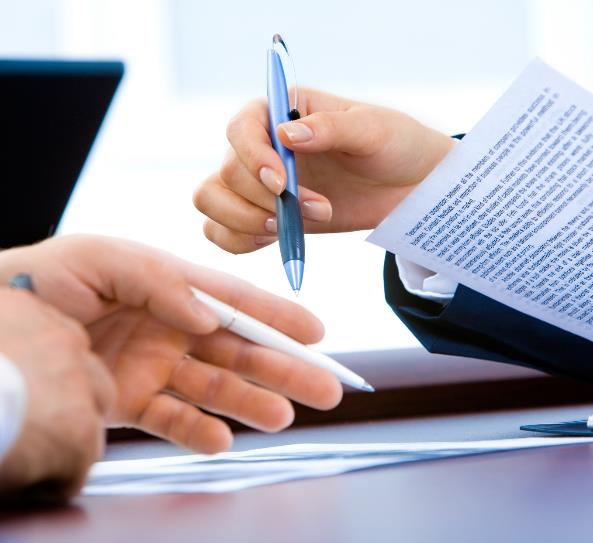 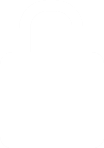 副标题
副标题
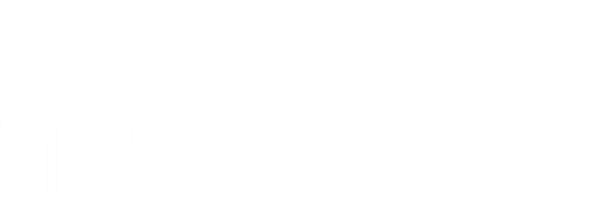 副标题
副标题
第二章
标题内容填在这里
标题内容
33%
55%
45%
标题内容
标题内容
标题内容
数据内容说明，数据内容说明，数据内容说明，数据内容说明，
数据内容说明，数据内容说明，数据内容说明，数据内容说明，
数据内容说明，数据内容说明，数据内容说明，数据内容说明，
标题内容
标题内容
标题内容
标题内容
标题内容
标题内容
内容说明填在这里内容说明填在这里
内容说明填在这里内容说明填在这里
内容说明填在这里内容说明填在这里
内容说明填在这里内容说明填在这里
内容说明填在这里内容说明填在这里
内容说明填在这里内容说明填在这里
内容说明填在这里内容说明填在这里
内容说明填在这里内容说明填在这里
内容说明填在这里内容说明填在这里
内容说明填在这里内容说明填在这里
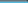 标题内容
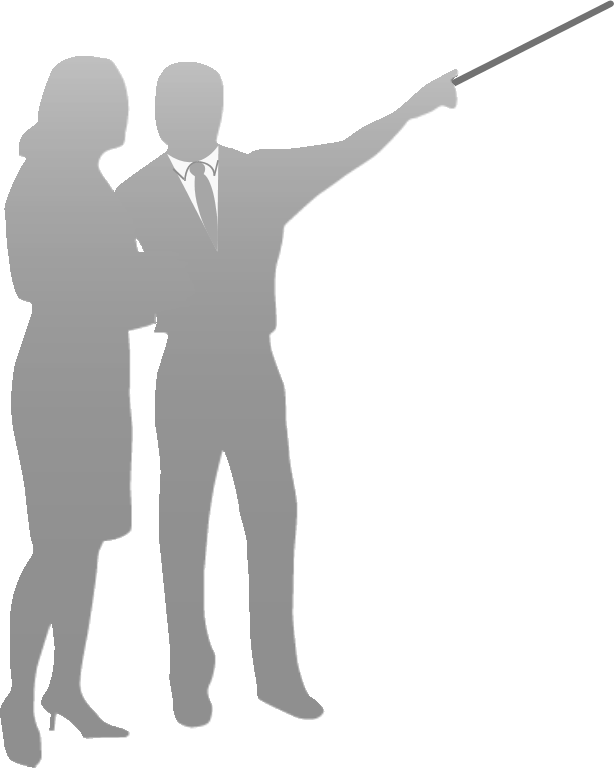 文本内容
文本内容
文本内容
文本内容
B
A
文本内容
文本内容
文本内容
文本内容
标题内容
标题内容
标题内容
标题内容
C
D
文本内容
文本内容
文本内容
文本内容
文本内容
文本内容
文本内容
文本内容
标题内容
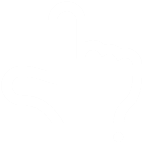 标题内容
标题内容
标题内容
标题内容
这里填具体描述这里填具体描述
这里填具体描述
这里填具体描述
这里填具体描述这里填具体描述
这里填具体描述
这里填具体描述
这里填具体描述这里填具体描述
这里填具体描述
这里填具体描述
这里填具体描述这里填具体描述
这里填具体描述
这里填具体描述
标题内容
标题内容
标题内容
标题内容
这里填具体描述这里填具体描述这里填具体描述这里填具体描述这里
这里填具体描述这里填具体描述这里填具体描述这里填具体描述这里
这里填具体描述这里填具体描述这里填具体描述这里填具体描述这里
标题内容
具体的数据内容描述填在这里具体的数据内容描述填在这里
具体的数据内容描述填在这里具体的数据内容描述填在这里
75%
具体的数据内容描述填在这里具体的数据内容描述填在这里
具体的数据内容描述填在这里具体的数据内容描述填在这里
50%
20%
具体的数据内容描述填在这里具体的数据内容描述填在这里
具体的数据内容描述填在这里具体的数据内容描述填在这里
90%
具体的数据内容描述填在这里具体的数据内容描述填在这里
具体的数据内容描述填在这里具体的数据内容描述填在这里
标题内容
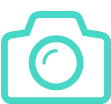 具体的数据内容描述填在这里具体的数据内容描述填在这里
具体的数据内容描述填在这里具体的数据内容描述填在这里
标题
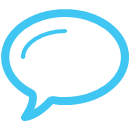 具体的数据内容描述填在这里具体的数据内容描述填在这里
具体的数据内容描述填在这里具体的数据内容描述填在这里
标题
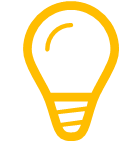 具体的数据内容描述填在这里具体的数据内容描述填在这里
具体的数据内容描述填在这里具体的数据内容描述填在这里
标题
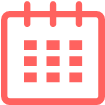 具体的数据内容描述填在这里具体的数据内容描述填在这里
具体的数据内容描述填在这里具体的数据内容描述填在这里
标题
副标题
副标题
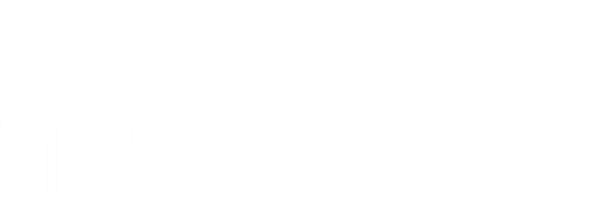 副标题
副标题
第三章
标题内容填在这里
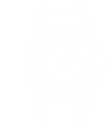 标题内容
标题内容
内容描述内容描述内容描述内容描述
内容描述内容描述
标题内容
标题内容
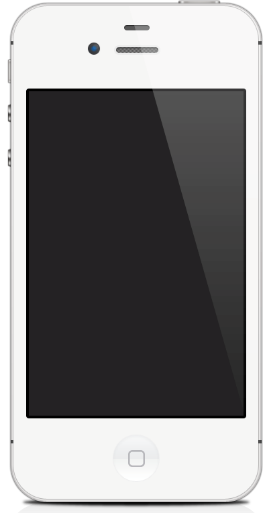 内容描述内容描述内容描述内容描述
内容描述内容描述
内容描述内容描述内容描述内容描述
内容描述内容描述
标题内容
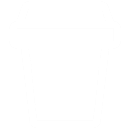 标题内容
标题内容
内容描述内容描述内容描述内容描述
内容描述内容描述内容描述内容描述
内容描述内容描述内容描述内容描述
内容描述内容描述内容描述内容描述
内容描述内容描述内容描述内容描述
内容描述内容描述内容描述内容描述
标题内容
标题内容
内容描述内容描述内容描述内容描述
内容描述内容描述内容描述内容描述
内容描述内容描述内容描述内容描述
内容描述内容描述内容描述内容描述
内容描述内容描述内容描述内容描述
内容描述内容描述内容描述内容描述
标题内容
标题内容
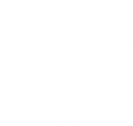 内容描述内容描述内容描述内容描述
内容描述内容描述内容描述内容描述
内容描述内容描述内容描述内容描述
内容描述内容描述内容描述内容描述
内容描述内容描述内容描述内容描述
内容描述内容描述内容描述内容描述
标题内容
标题内容
标题内容
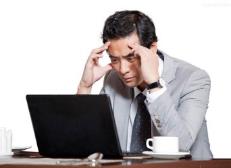 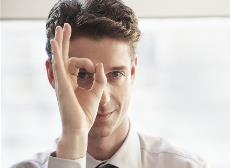 内容描述内容描述内容描述内容描述
内容描述内容描述内容描述内容描述
内容描述内容描述内容描述内容描述
内容描述内容描述内容描述内容描述
内容描述内容描述内容描述内容描述
内容描述内容描述内容描述内容描述
内容描述内容描述内容描述内容描述
内容描述内容描述内容描述内容描述
标题内容
标题内容
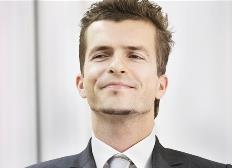 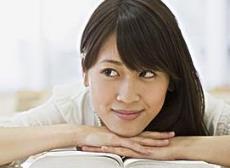 内容描述内容描述内容描述内容描述
内容描述内容描述内容描述内容描述
内容描述内容描述内容描述内容描述
内容描述内容描述内容描述内容描述
内容描述内容描述内容描述内容描述
内容描述内容描述内容描述内容描述
内容描述内容描述内容描述内容描述
内容描述内容描述内容描述内容描述
标题内容
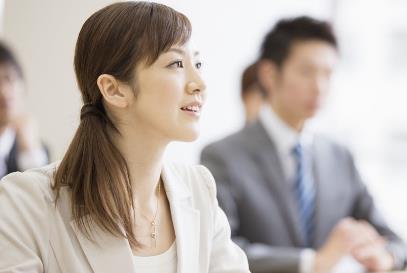 标题内容
标题内容
内容描述内容描述
内容描述内容描述
内容描述内容描述
内容描述内容描述
内容描述内容描述
内容描述内容描述
内容描述内容描述
内容描述内容描述
内容描述内容描述内容描述内容描述内容描述内容描述内容描述内容描述内容描述内容描述内容描述内容描述内容描述内容描述内容描述内容描述内容描述内容描述内容描述内容描述
标题内容
标题内容
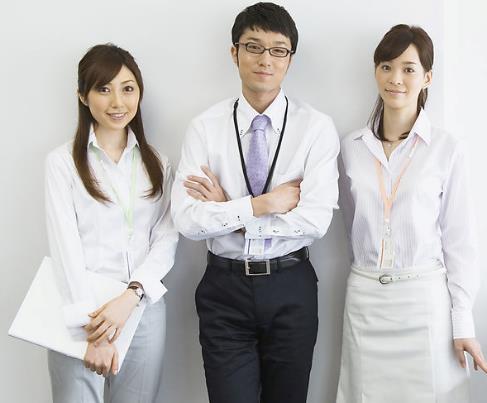 1、内容描述内容描述内容描述内容描述内容描述内容描述内容描述内容描述内容描述内容描述内容描述内容描述内容描述内容描述内容描述内容描述内容描述内容描述内容描述
2、内容描述内容描述内容描述内容描述内容描述内容描述内容描述内容描述内容描述内容描述内容描述内容描述内容描述内容描述内容描述内容描述内容描述内容描述内容描述
3、内容描述内容描述内容描述内容描述内容描述内容描述内容描述内容描述内容描述内容描述内容描述内容描述内容描述内容描述内容描述内容描述内容描述内容描述内容描述
4、内容描述内容描述内容描述内容描述内容描述内容描述内容描述内容描述内容描述内容描述内容描述内容描述内容描述内容描述内容描述内容描述内容描述内容描述内容描述
标题内容
80%
1200
100+
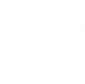 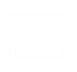 内容描述内容描述内容描述内容描述
内容描述内容描述内容描述内容描述
内容描述内容描述内容描述内容描述
内容描述内容描述内容描述内容描述
内容描述内容描述内容描述内容描述
内容描述内容描述内容描述内容描述
内容描述内容描述内容描述内容描述
内容描述内容描述内容描述内容描述
内容描述内容描述内容描述内容描述
副标题
副标题
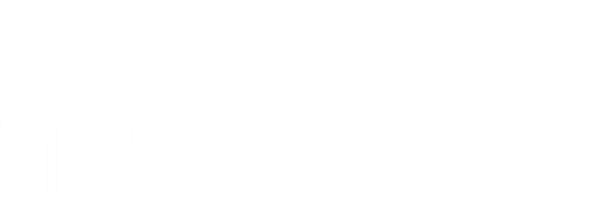 副标题
副标题
第四章
标题内容填在这里
标题内容
这里填具体内容
这里填具体内容
这里填具体内容
这里填具体内容
这里填具体内容
这里填具体内容
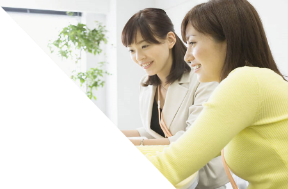 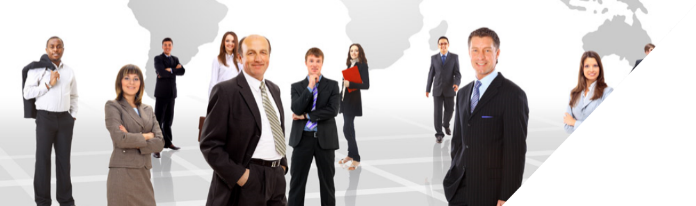 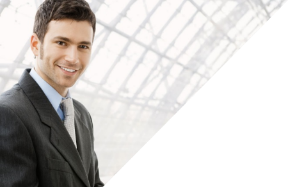 标题内容
标题内容
标题内容
内容描述内容描述内容描述内  容描述内容描述内容描述内容
内容描述内容描述内容描述内容描述内容描述内容描述内容
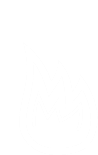 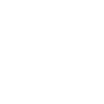 内容填在这里，内容填在这里
内容填在这里，内容填在这里
内容填在这里，内容填在这里
内容填在这里，内容填在这里
内容填在这里，内容填在这里
内容填在这里，内容填在这里
标题内容
内容描述内容描述内容描述内容描述内容描述内容描述内容
内容描述内容描述内容描述内容描述内容描述内容描述内容
内容描述内容描述内容描述内容描述内容描述内容描述内容
标题内容
内容描述内容描述内容描述内容描述内容描述内容描述内容描述内容描述内容描述内容描述内容描述内容描述内容描述内容描述内容描述内容描述内容描述内容描述内容描述内容描述
内容描述内容描述内容描述内容描述内容描述内容描述内容描述内容描述内容描述内容描述内容描述内容描述内容描述内容描述内容描述内容描述内容描述内容描述内容描述内容描述
1
4
2
3
标题
标题
标题
标题
内容描述内容描述内容描述
内容描述内容描述内容描述
内容描述内容描述内容描述
内容描述内容描述内容描述
内容描述内容描述内容描述
内容描述内容描述内容描述
内容描述内容描述内容描述
内容描述内容描述内容描述
标题内容
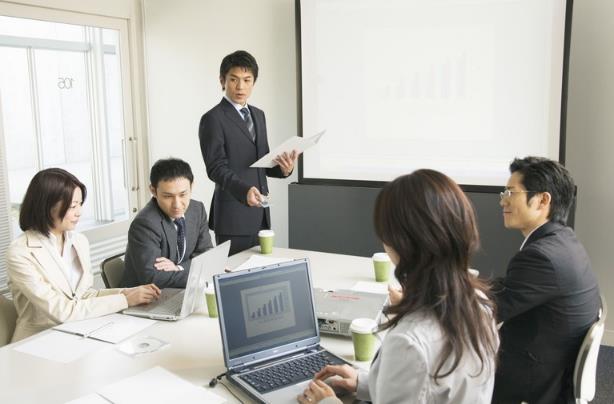 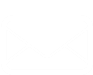 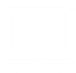 标题内容
标题内容
内容描述内容描述内容描述内容描述内容描述内容描述
内容描述内容描述内容描述内容描述内容描述内容描述
内容描述内容描述内容描述内容描述内容描述内容描述
内容描述内容描述内容描述内容描述内容描述内容描述
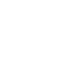 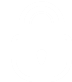 标题内容
标题内容
内容描述内容描述内容描述内容描述内容描述内容描述
内容描述内容描述内容描述内容描述内容描述内容描述
内容描述内容描述内容描述内容描述内容描述内容描述
内容描述内容描述内容描述内容描述内容描述内容描述
标题内容
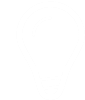 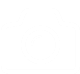 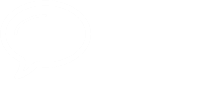 内容描述
内容描述
内容描述
内容描述
内容描述
内容描述
2010
2012
2014
2011
2013
2015
内容描述
内容描述
内容描述
内容描述
内容描述
内容描述
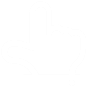 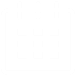 标题内容
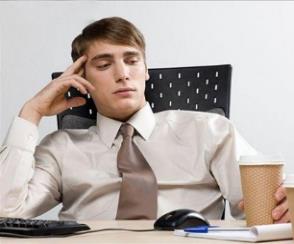 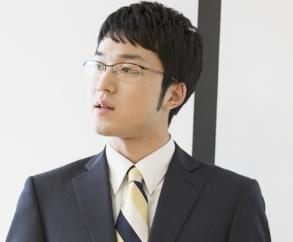 标题内容
标题内容
内容描述内容描述内容描述内容描述内容描述内容描述内容
内容描述内容描述内容描述内容描述内容描述内容描述内容
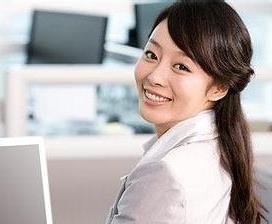 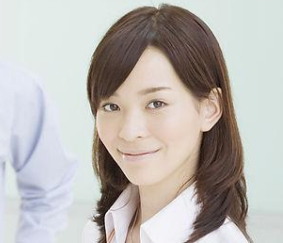 标题内容
标题内容
内容描述内容描述内容描述内容描述内容描述内容描述内容
内容描述内容描述内容描述内容描述内容描述内容描述内容
谢谢观看！